Palestine Round Table
Framing National Coordinating Committee .
Creating protocol to determine the hazard and classification of it’s impact.(National Risk matrix)
Enhance current Flood models for water catchments. (National and Regional)
Define the responsible entity to feed Meto CAP.(National) 
Define mutual unified thresholds for identifying hazard  (National and Regional).
Develop information dissemination and sharing Methodologies (National and Regional)
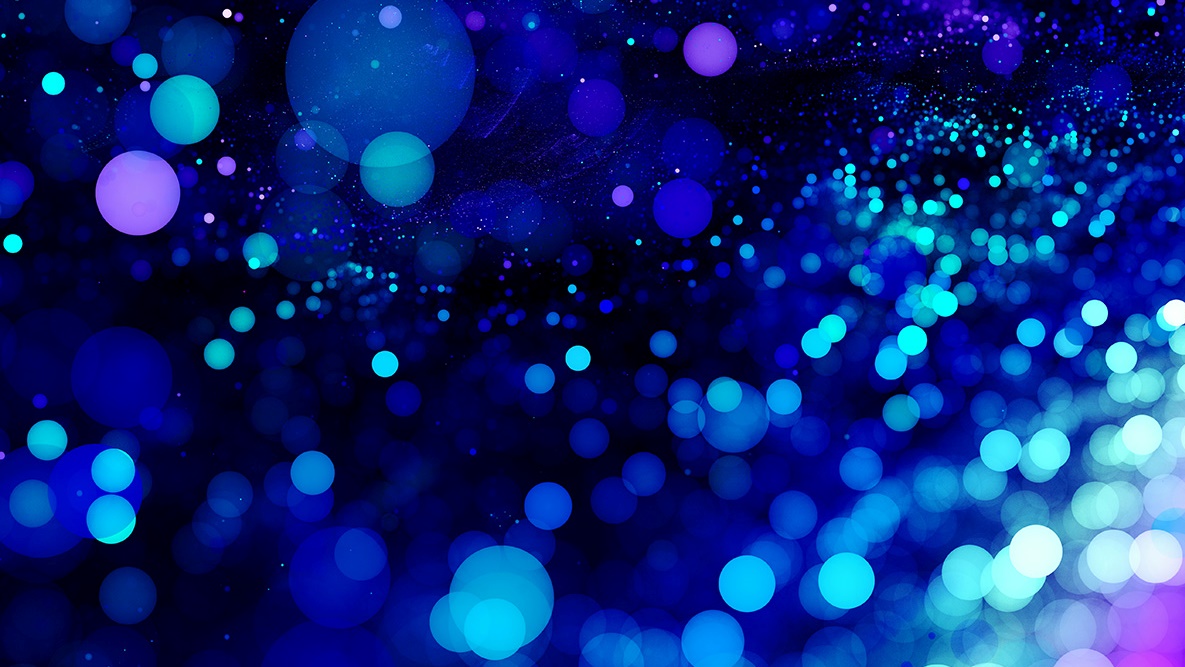 Thank You!